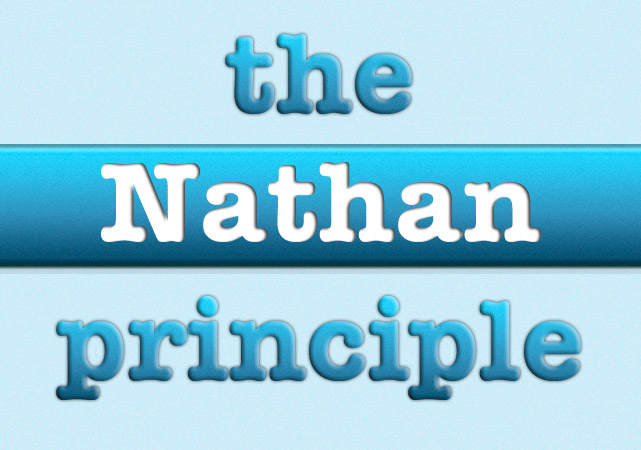 Example: Authority
Principle:
Draw a line:
“How many centimeters is the line? Guess.”
“How can we be sure our guess is correct?
“Would being mistaken for a long time make my guess any less wrong?”
“If a large number of people guessed wrong, is it any less wrong?”
“After measuring it, what if a person refuses to admit their guess was wrong?”
Application:
The bible is our ruler and standard:
This is a bible study; we want a bible answer
What is baseball w/o rules, an army w/o regulations, or a country w/o laws?
Christianity w/o authority is divisive. The evidence is denominationalism
Col 3:17 – “Whatever you do in word or deed, do all in the name of the Lord Jesus, giving thanks through Him to God the Father.”
Example: GRACE, FAITH, WORKS
Principle:
John 9: Jesus Heals The Blind Man
He was healed by grace: John 9:14, 17, 21, 26, 20
He was healed by faith: John 9:10-11; Heb 11:1
He was healed by works: John 9:7, 11; 13-16a
Grace doesn’t rule out instruction
Grace doesn’t rule out obedience
Application:
Baptism:
Grace – Col 2:12 – “…in the working of God…”
Faith – Col 2:12 – “…through faith…”
Work – Acts 22:16 – “…be baptized…”

Other Examples: Jericho, Animal Sacrifices, Naaman, etc.
Example: Baptism in mark 16:16
Principle:
Mark 16:16 – “He who has believed and has been baptized shall be saved; but he who has disbelieved shall be condemned”

“He who washes my car and waxes it will receive $50; but he who does not wash my car gets nothing.”

“Write a check and sign it and you will receive $50. If you don’t write the check, you’ll receive nothing.”

“Bring the check here and endorse it and you’ll receive $50.  If you don’t bring it, you’ll receive nothing.”

“On Sunday, he who believes and is baptized will receive $1M. He who doesn’t believe receives nothing.”
Application:
Baptism
Mark 16:16 – “He who has believed and has been baptized shall be saved; but he who has disbelieved shall be condemned”

Two prerequisites: Belief & Baptism

Not, “He who believes will be saved, and then may be baptized”
Example: Instrumental Music
Principle:
“The bible doesn’t say not to”
Fish makes me think about Jesus

Fish makes me feel good

Can we add fish to the Lord’s Supper?

Bible doesn’t say “thou shall not add fish to the Lord’s Supper”
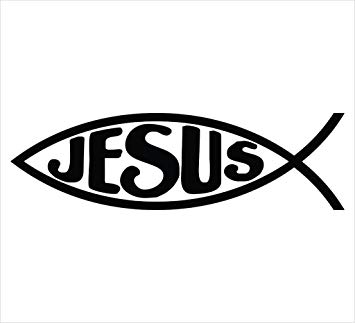 Application:
Matt 26:26-28 – “While they were eating, Jesus took some bread, and after a blessing, He broke it and gave it to the disciples, and said, ‘Take, eat; this is My body.’ And when He had taken a cup and given thanks, He gave it to them, saying, ‘Drink from it, all of you; for this is My blood of the covenant, which is poured out for many for forgiveness of sins.’”
If we can’t add fish to the bread and fruit of the vine in the L.S., why do we add instruments to  singing? (1 Cor 14:15; Eph 5:18-19; Col 3:16; Jas 5:13; Heb 13:15-16)
Example: Instrumental Music
Principle:
“They used them in the Old Testament”
What do you do when you want to give someone you love a gift?
1 Cor 2:9-11 – “But just as it is written, ‘Things which eye has not seen and ear has not heard, And which have not entered the heart of man, All that God has prepared for those who love Him. For to us God revealed them through the Spirit; for the Spirit searches all things, even the depths of God. For who among men knows the thoughts of a man except the spirit of the man which is in him? Even so the thoughts of God no one knows except the Spirit of God.”
1 Cor 2:12-13 – “Now we have received, not the spirit of the world, but the Spirit who is from God, so that we may know the things freely given to us by God. Which things we also speak, not in words taught by human wisdom, but in those taught by the Spirit, combining spiritual thoughts with spiritual words.”
Application:
“We are not under the Old Testament”
Gal 3:24-25 – “Therefore the Law has become our tutor to lead us to Christ, so that we may be justified by faith.  But now that faith has come, we are no longer under a tutor.”
Heb 8:13 – “When He said, ‘A new covenant’, He has made the first obsolete. But whatever is becoming obsolete and growing old is ready to disappear.”